From FACT to POD
a practical journey

EAOF conference - drawing on our dialogue
Marion de Boer, POD
4 mei 2018
Little intro POD-way
Chantal Goudsmits
Marion de Boer
25-4-2018
*
2
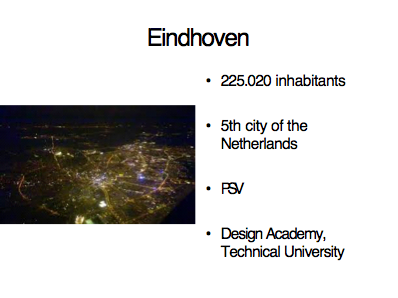 25-4-2018
*
3
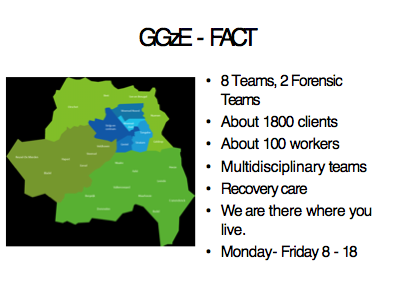 25-4-2018
*
4
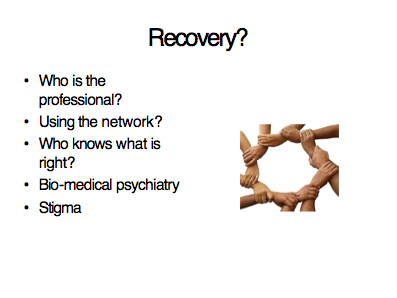 25-4-2018
*
5
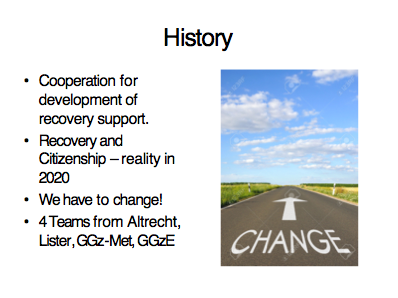 25-4-2018
*
6
filmpjes
https://www.youtube.com/watch?v=YDePi6Wvc2w&sns=em (sadness)

Youtube: open dialogue
https://www.youtube.com/watch?v=aBjIvnRFja4

https://www.youtube.com/watch?v=4EAegtEWsi4&list=PLE3zLa5n17QeBjgRJpCciyZqbQDNhNIxb&sns=em (mark hopfenbeck)
Origins of open dialogue
Initiated in Finnish Western Lapland   since early 1980’s

Need-Adapted approach – Yrjö Alanen

Integrating systemic family therapy and psychodynamic psychotherapy

Treatment meeting 1984
Dialogical practice is effective
Open Dialogues in Tornio –  5 years follow-up 1992- 1997 (Seikkula et al., 2006):
- 35 % used antipsychotic drugs
- 81 % no remaining psychotic symptoms
- 81% returned to full employment
Outcomes stable 2003 – 2005 (Aaltonen et al., 2011 and Seikkula et al, 2011):
- DUP declined to three weeks
- about 1/3 used antipsychotic drugs
- 84 % returned to full employment
- Few new schizophrenia patients: Annual incidence declined from 33  (1985) to 2-3 /100 000   (2005)
Core principles…
The provision of immediate help – first meeting arranged within 24 hours of contact made.
Flexibility & Mobility: “Using the therapeutic methods that best suit the case” 
	Being in different place, needed time.
11
Responsibility: “the same team or person responsible”
A social network perspective – patients, their families, carers & other members of the social network are always invited to the meetings
Psychological continuity: The same team is responsible for treatment – engaging with the same social network – for the entirety of the treatment process 
Dialogism; promoting dialogue is primary and, indeed, the focus of treatment. “the dialogical conversation is seen as a forum where families and patients have the opportunity to increase their sense of agency in their own lives.”
Tolerance of uncertainty: “An active attitude among the therapists to live together with the network, aiming at a joint process… so as to avoid premature conclusions or decisions”
13
Peer supported open dialogue
In 2017 7 members of FACT, GGzE receive training in UK, londen.  
Together with 4 other organizations from the Netherlands, 31 people
Started in Finland, in England training “POD”
90 people in England
four weeks
personal and theoretical
14
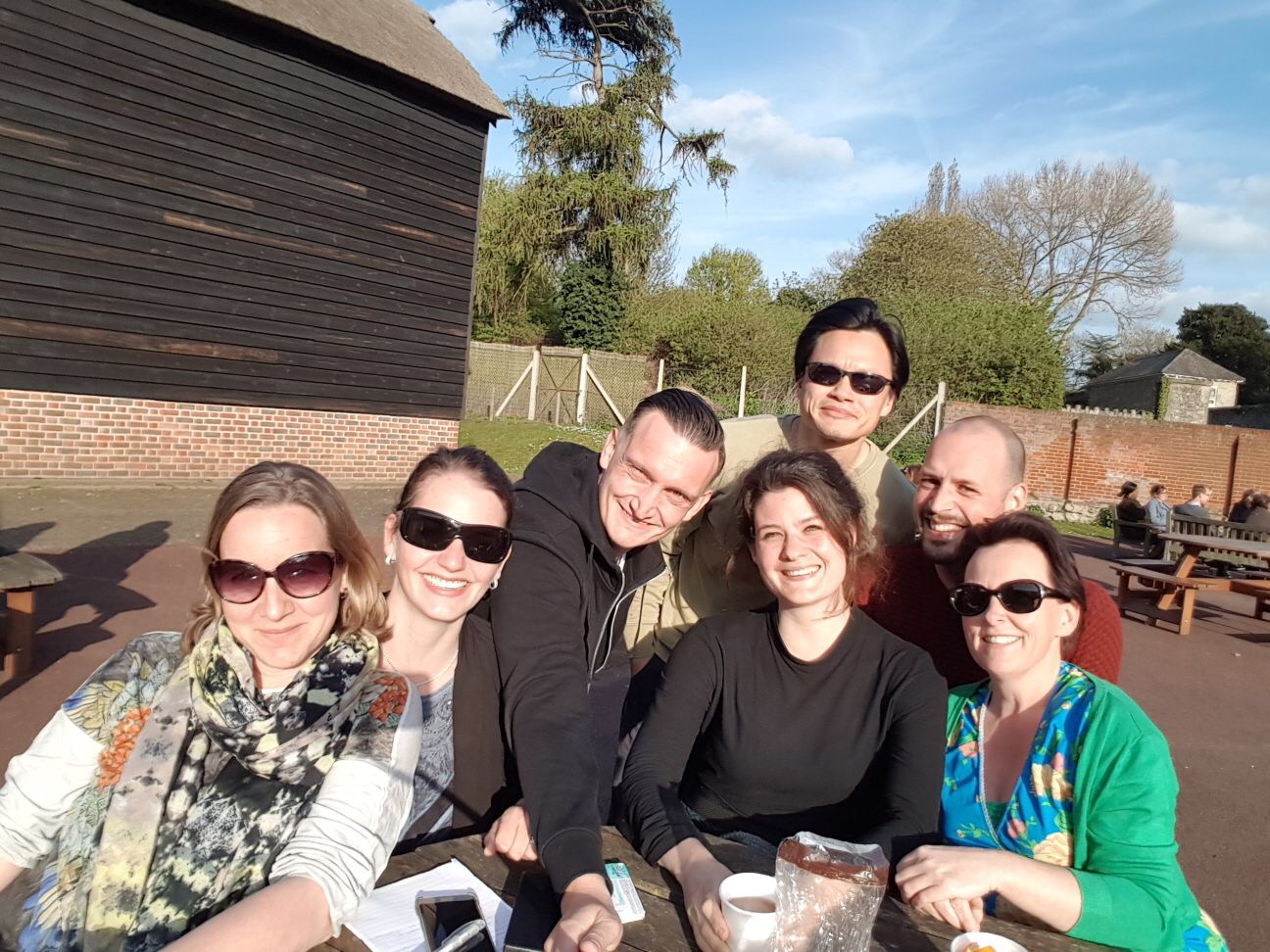 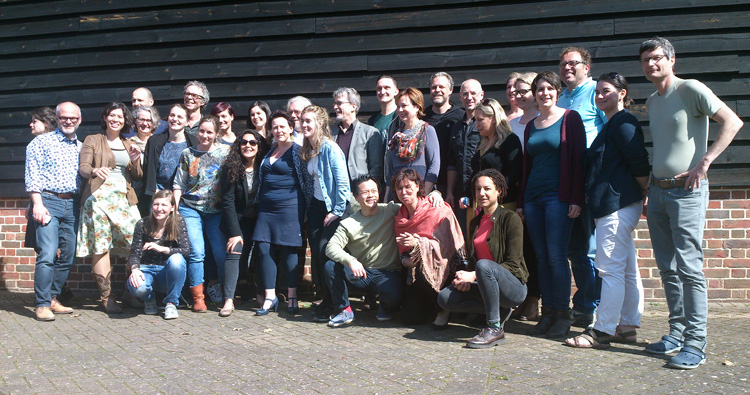 16
The “P” in POD
A peer worker in every team; their experience is itself recognised as a form of expertise in the team. 
A “we are all peers” mentality in the team, combatting the “them and us” mentality.
Cultivating local initiatives, especially when social networks are limited or lacking.
25-4-2018
*
17
Mindfullness
Mark Hopfenbeck (coördinator POD training):

	“Psychiatrists are not selected in their training on their social skills, but you can learn that. Unconditional warmth is difficult to learn in a course, this requires reflection. For whom this is  naturally difficult, mindfulness helps. "

- There is evidence that mindfullness improves the therapeutic relationship. It is about connecting and feeling compassion.
F
Mindfullnes practice
25-4-2018
*
19
Exercise listening and reflecting
Groups 4 or 5
One subject, one/two interviewers, rest reflecting team
Interview about a time they were in a situation where they didn’t feel listened to and they were unable to get the other prson to listen to them. 

- Handing out notes for participants.
25-4-2018
*
20
Start first POD-team Netherlands
1 novembre 2017
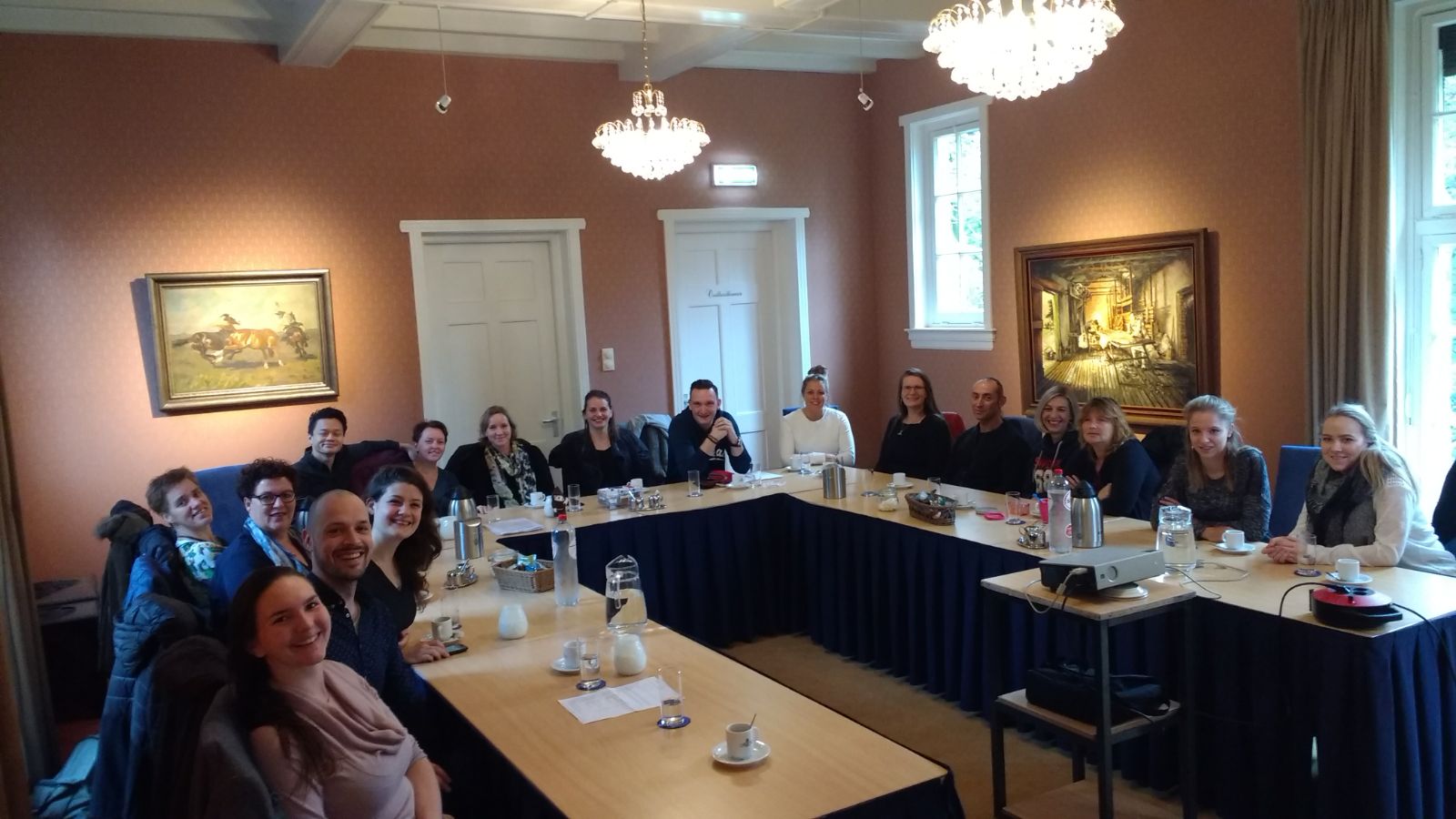 Collecting questions about our situation.
Listen to people
Then make a conversation with two of us. 
Give space to others to reflect on that. 


Goal: to give an idea on how we do things in Eindhoven and have a dialogue about that.
25-4-2018
*
22
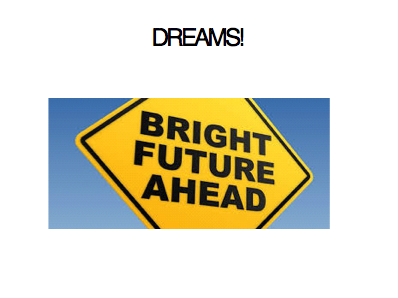 25-4-2018
*
23
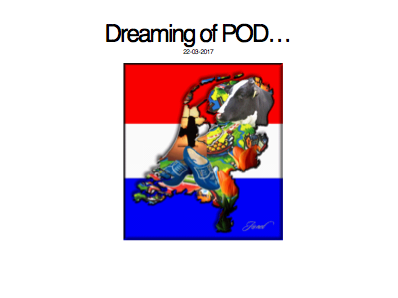 25-4-2018
*
24
Ending with fishbowl
What did evoke with you? 
What do you want to share?
25-4-2018
*
25